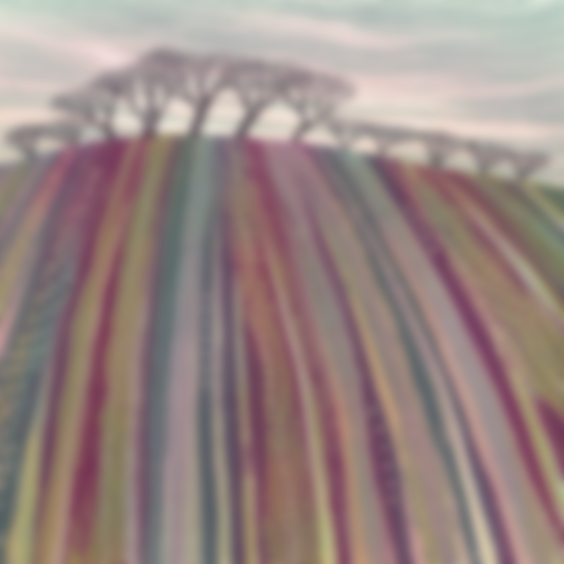 РУЧНОЕ ТКАЧЕСТВО
5 КЛАСС
5  КЛАСС
Урок технологии в рамках
сетевого взаимодействия
Учитель технологии МОУ  МАЛЕЕВСКАЯ СОШ Малькова Л. А.
boyckowa.irina71@jandex.ru
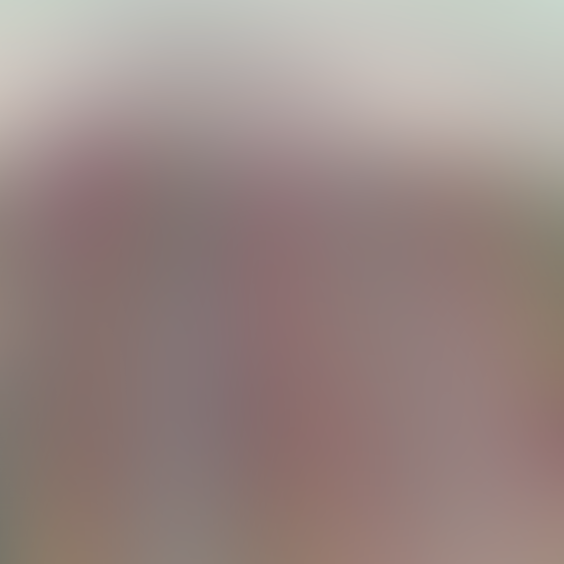 ВОПРОСЫ ПОЧЕМУЧКИ
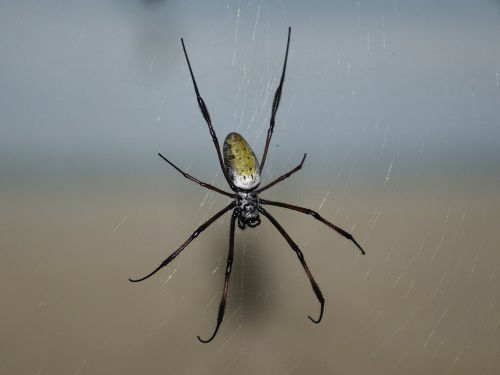 КТО ЭТО?
ПАУК
ЧЕМ ОН 
ЗАНИМАЕТСЯ?
ПЛЕТЁТ ПАУТИНУ
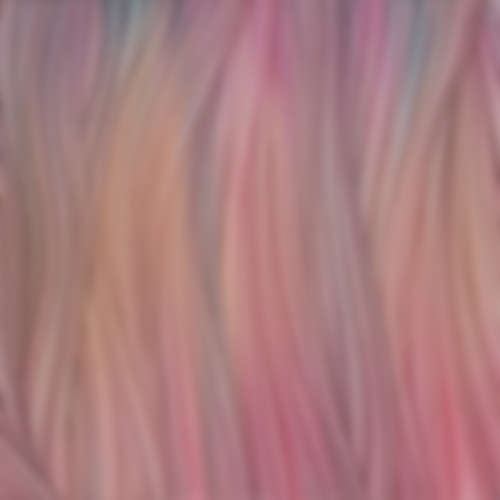 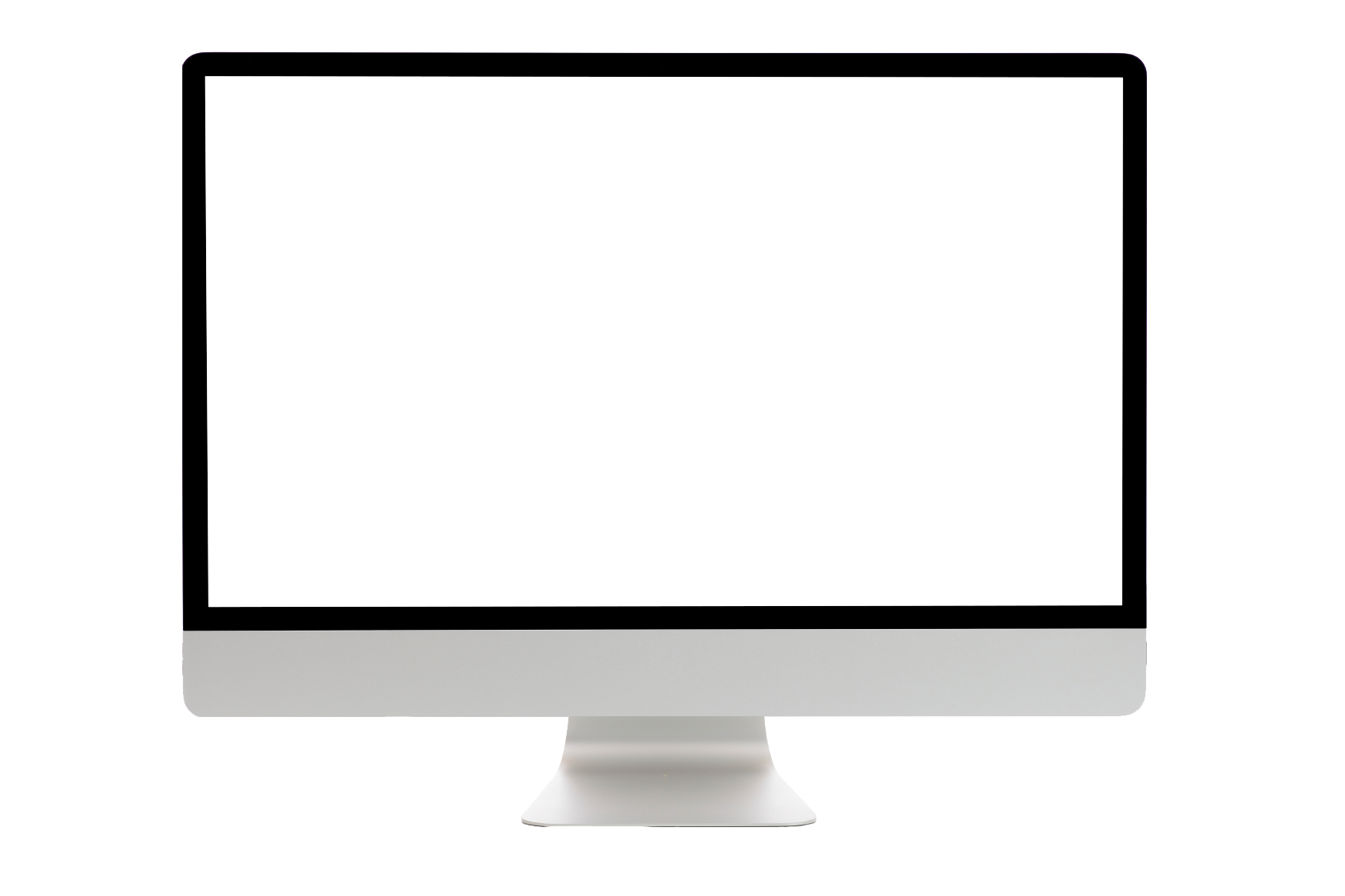 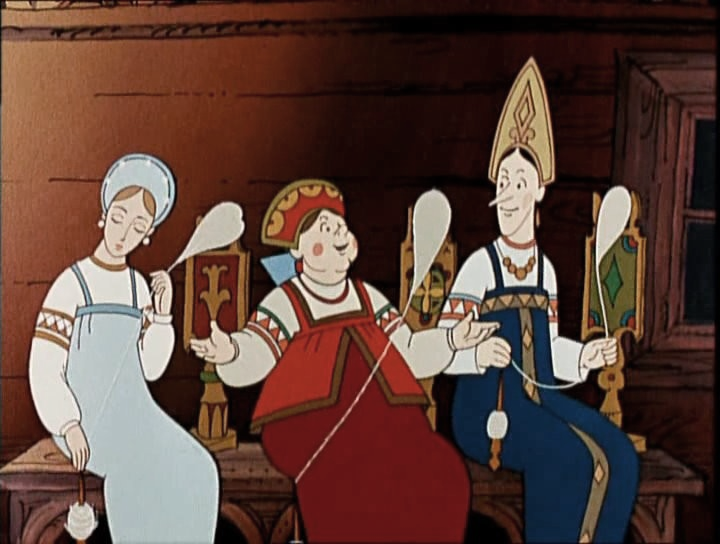 НАЗВАНИЕ СКАЗКИ
НАЗВАНИЕ СКАЗКИ?

АВТОР СКАЗКИ?

ГЕРОИ СКАЗКИ?
АВТОР СКАЗКИ
ГЕРОИ СКАЗКИ
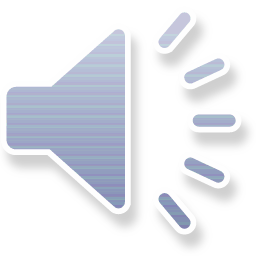 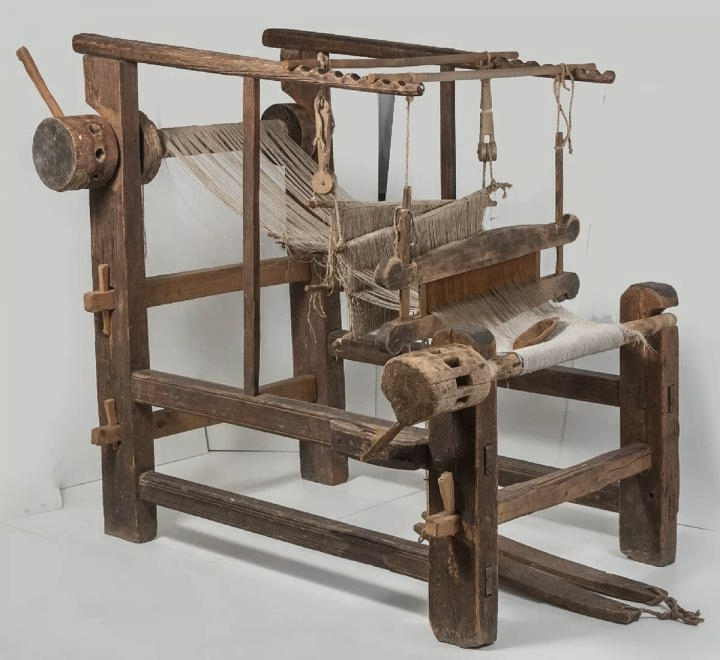 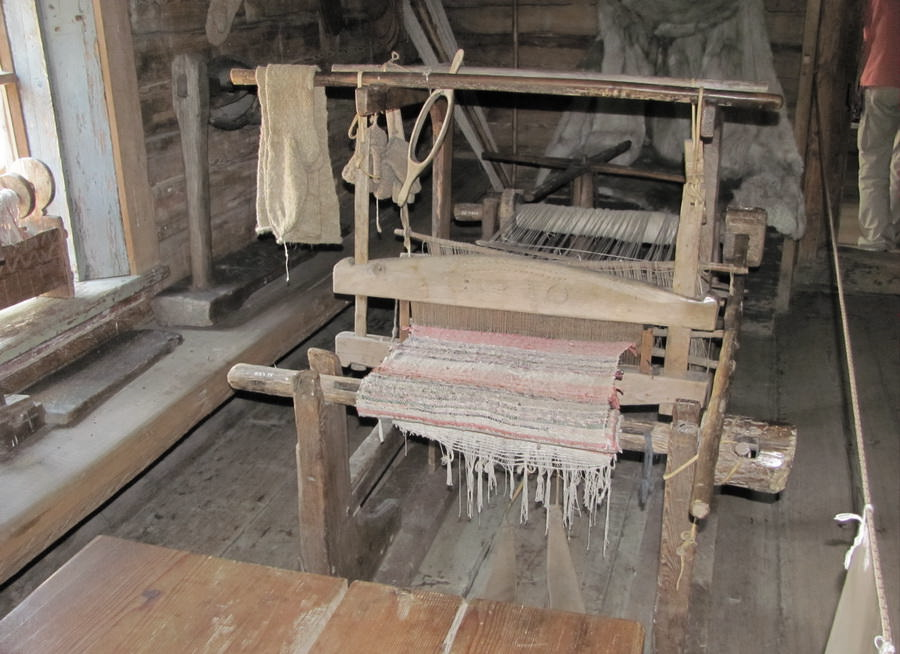 ИСТОРИЯ
ТКАЧЕСТВА
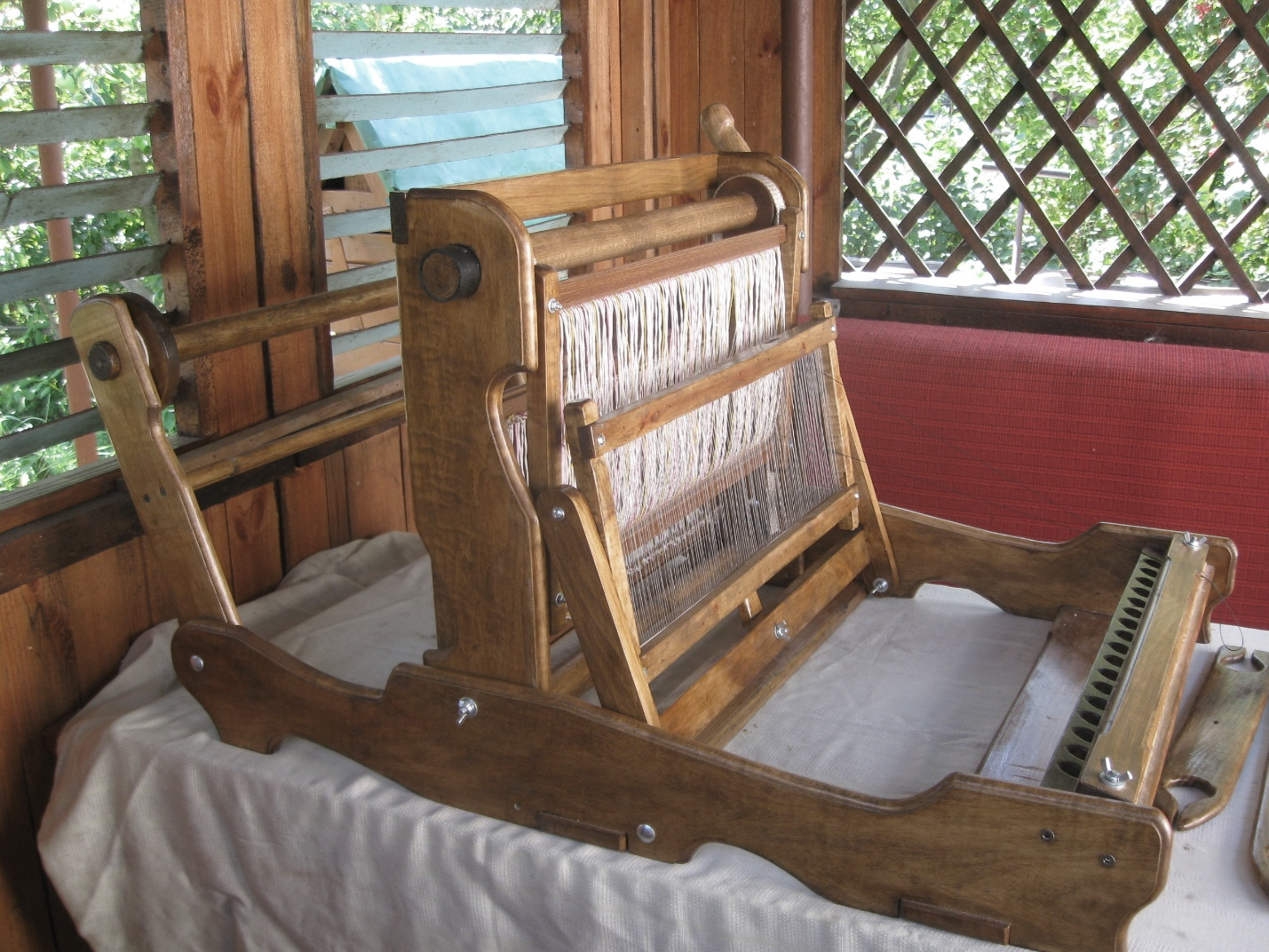 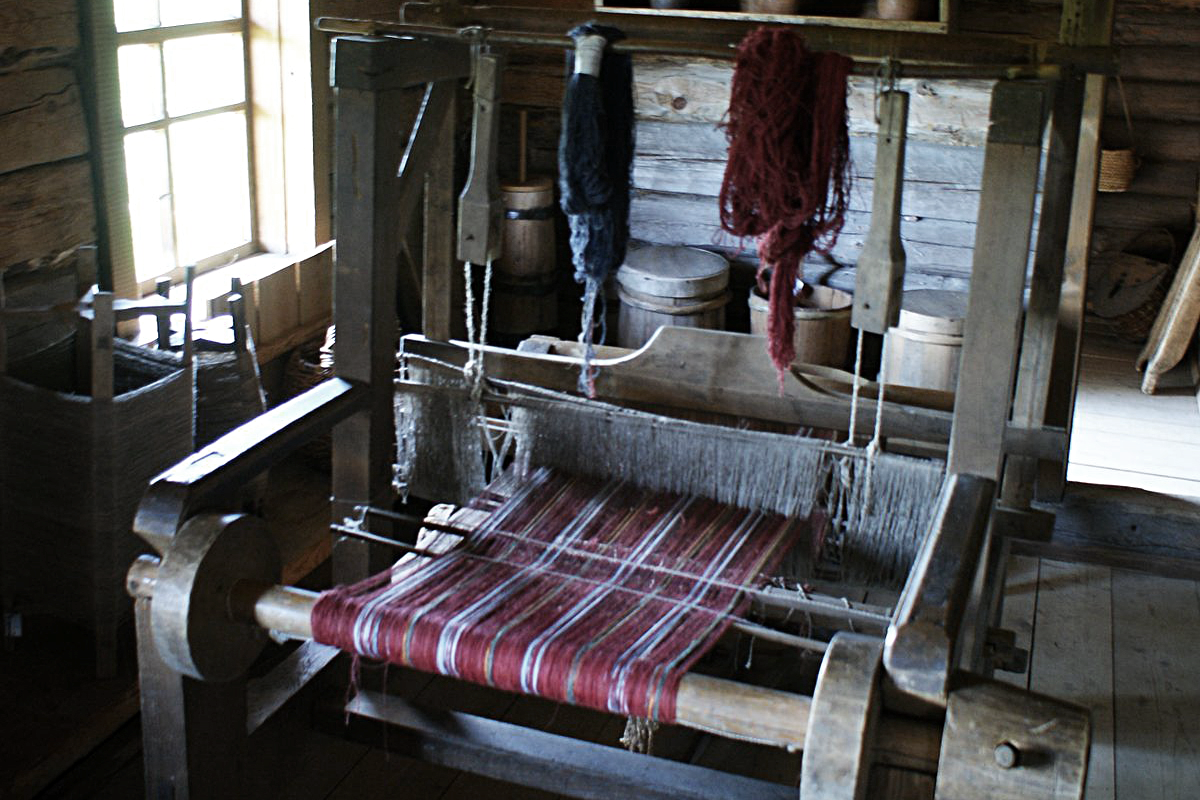 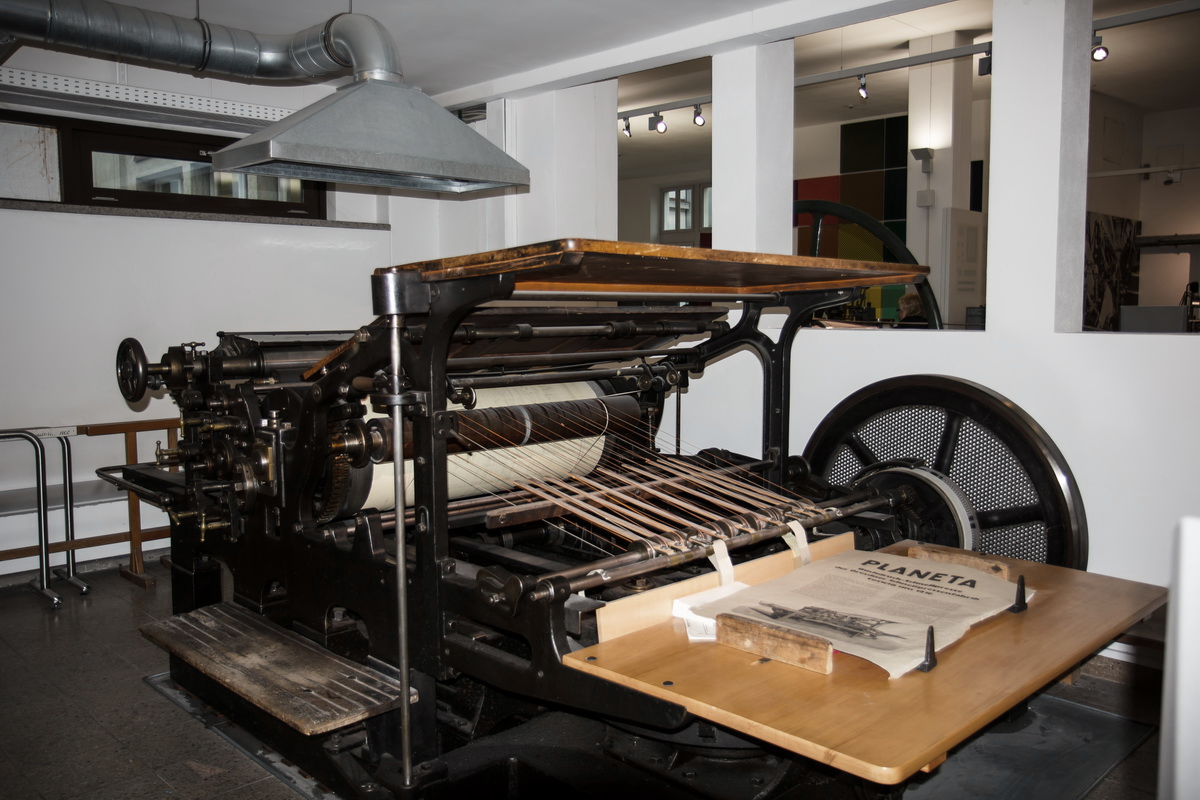 ИСТОРИЯ
         ТКАЧЕСТВА
НАЧАЛО 19 ВЕКА
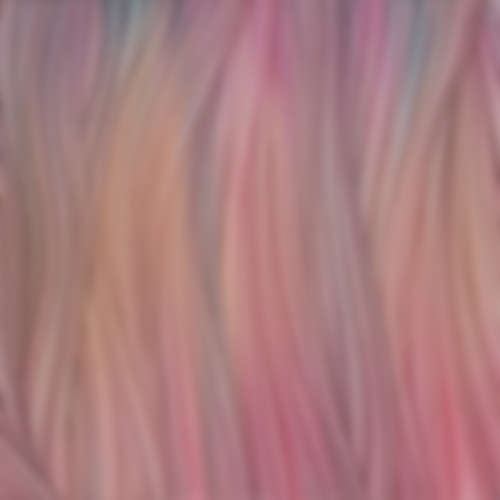 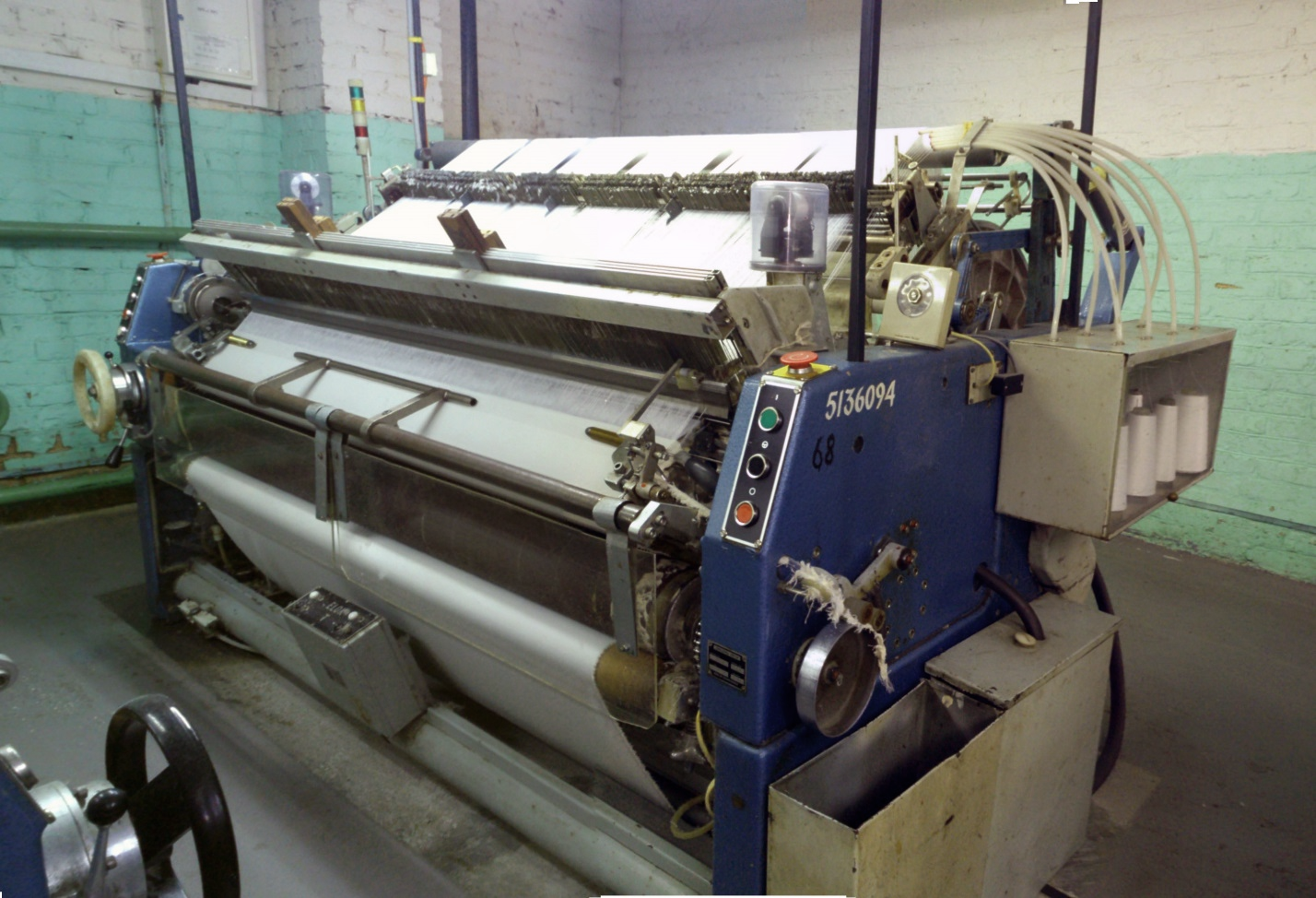 ИСТОРИЯ
ТКАЧЕСТВА
ИСТОРИЯ
ТКАЧЕСТВА
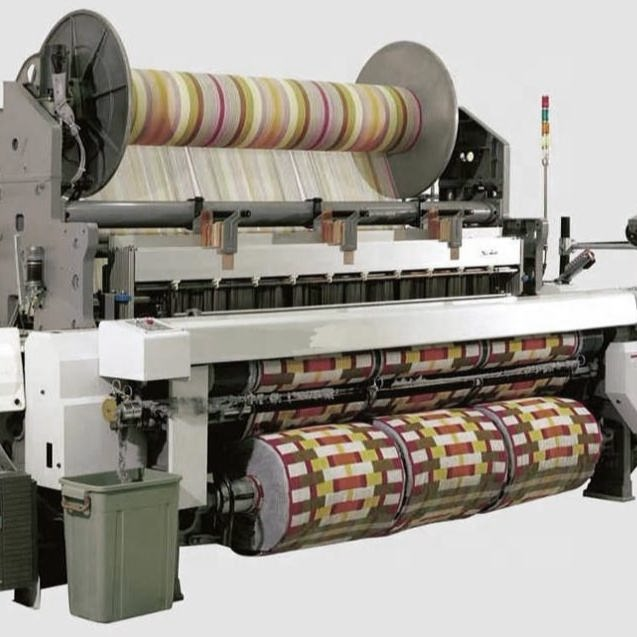 ВИДЫ ТКАЦКИХ СТАНКОВ
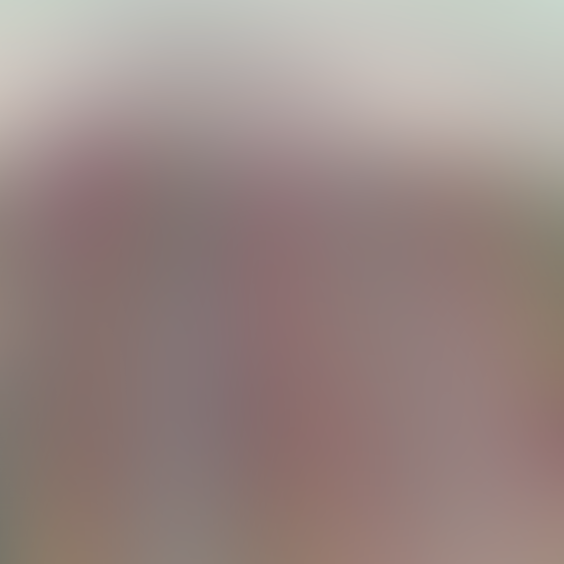 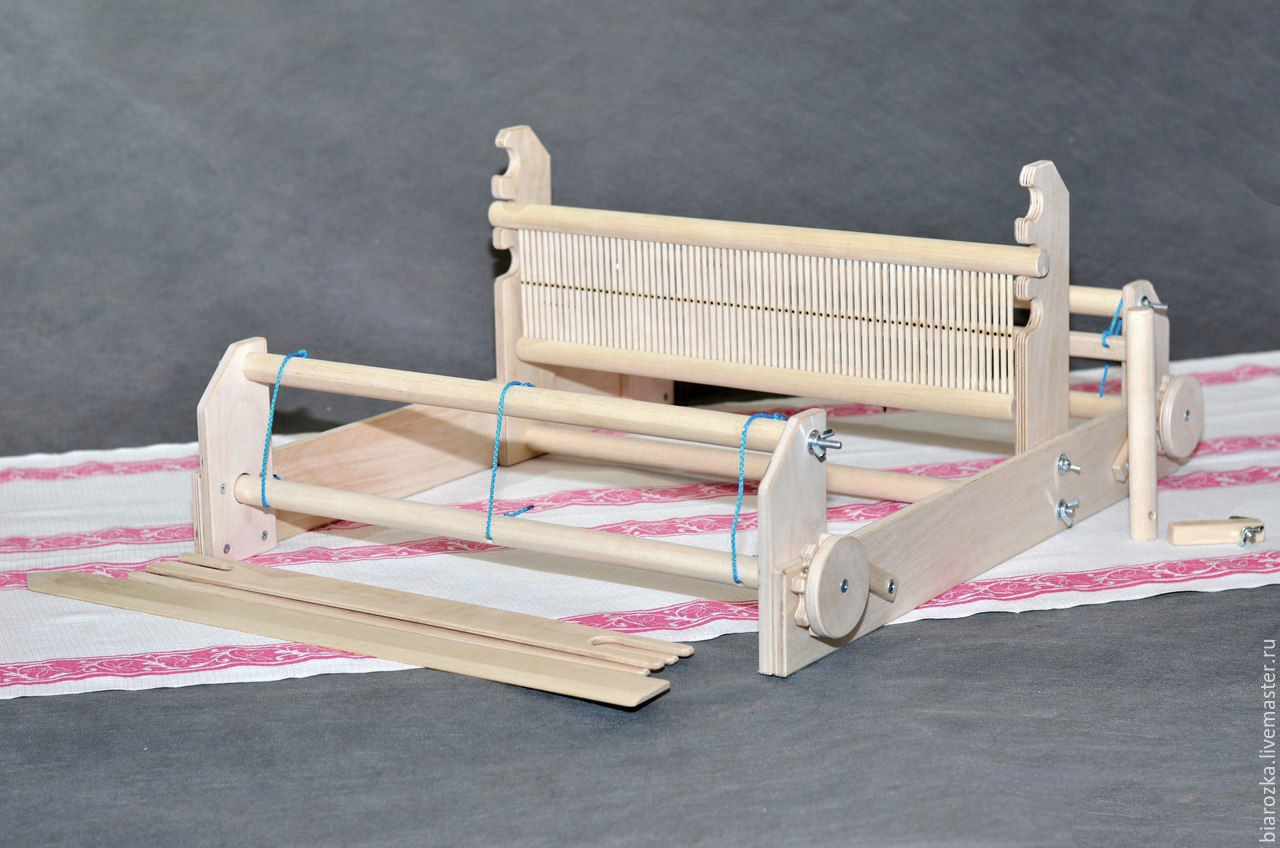 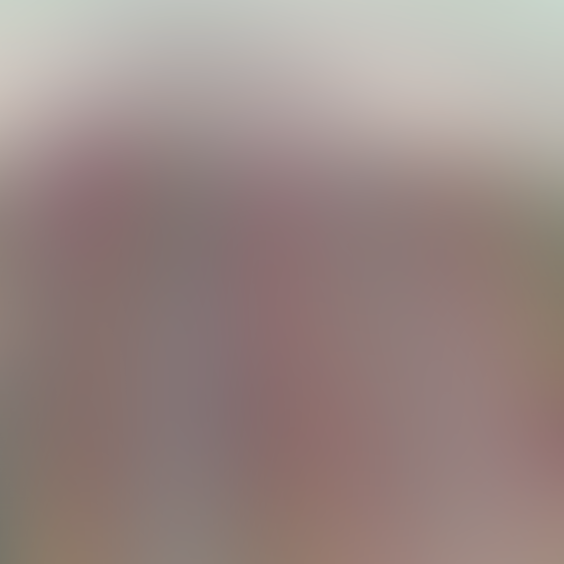 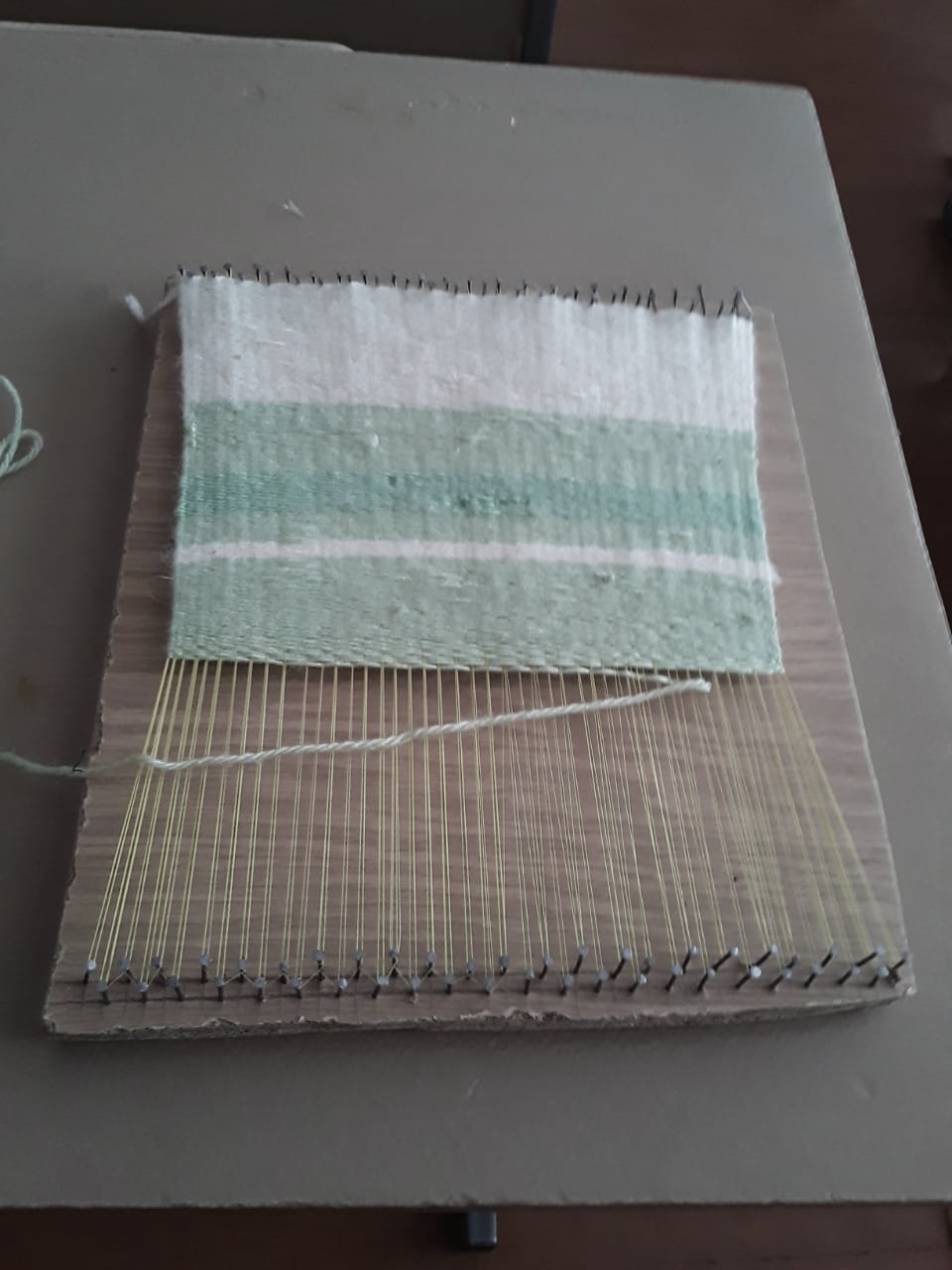 В ШКОЛЕ
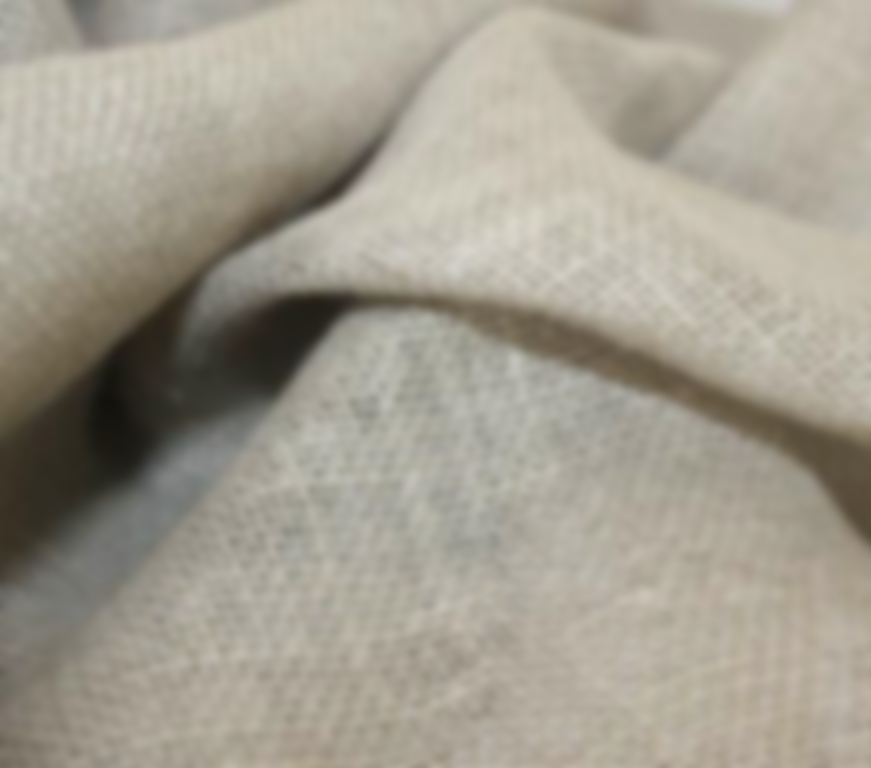 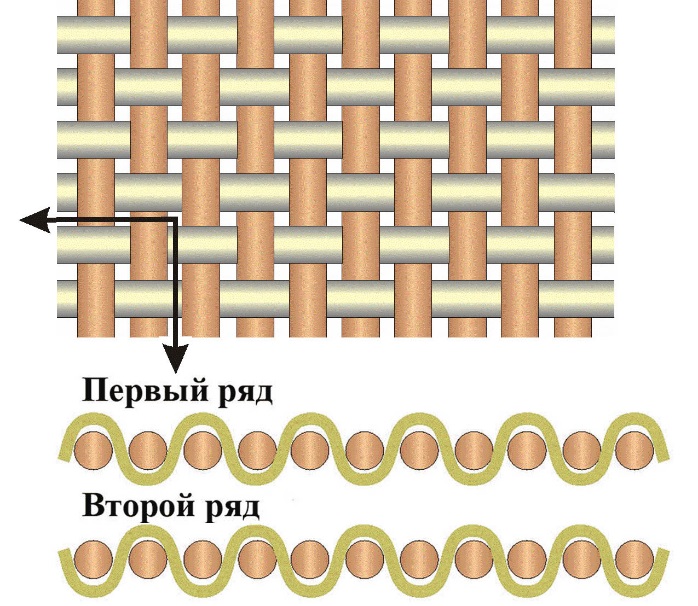 ВИДЫ
ПЕРЕПЛЕТЕНИЙ
ПОЛОТНЯНОЕ
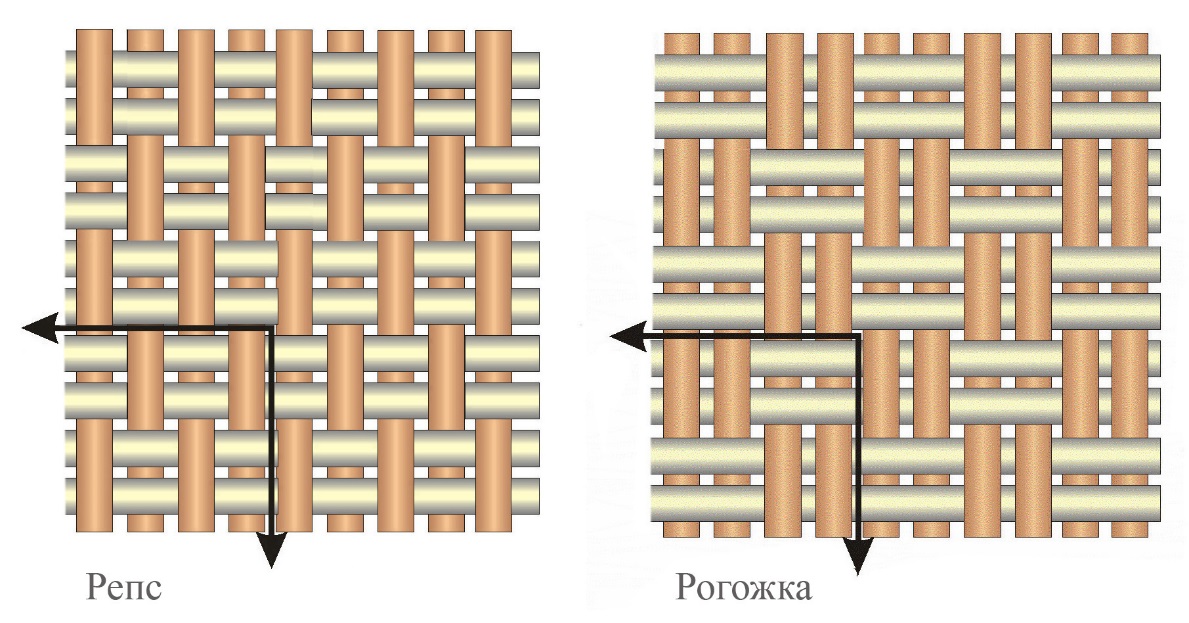 САРЖЕВОЕ
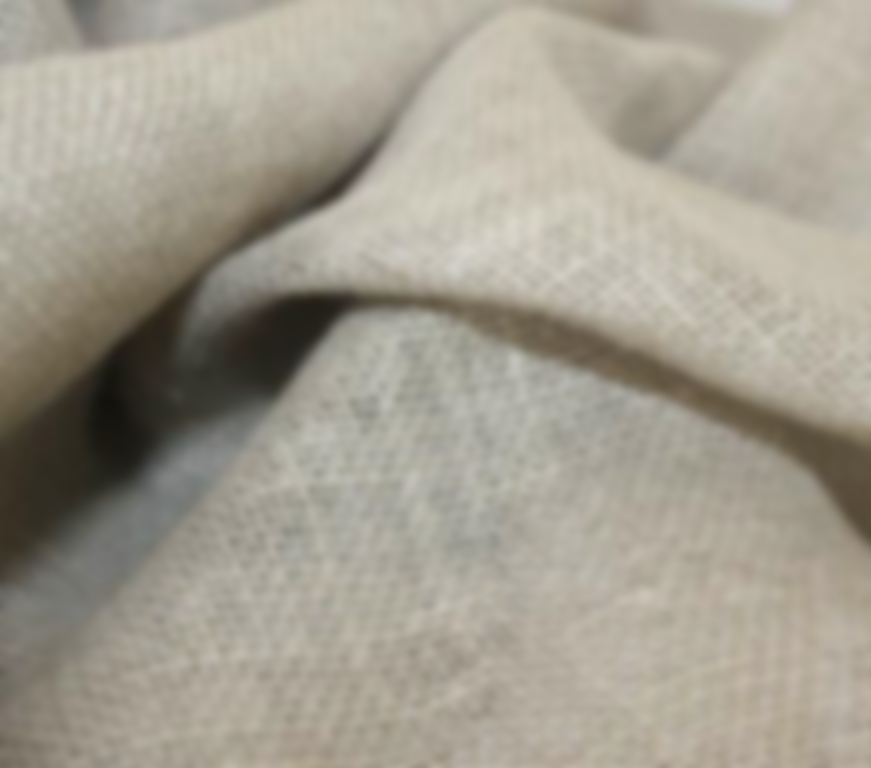 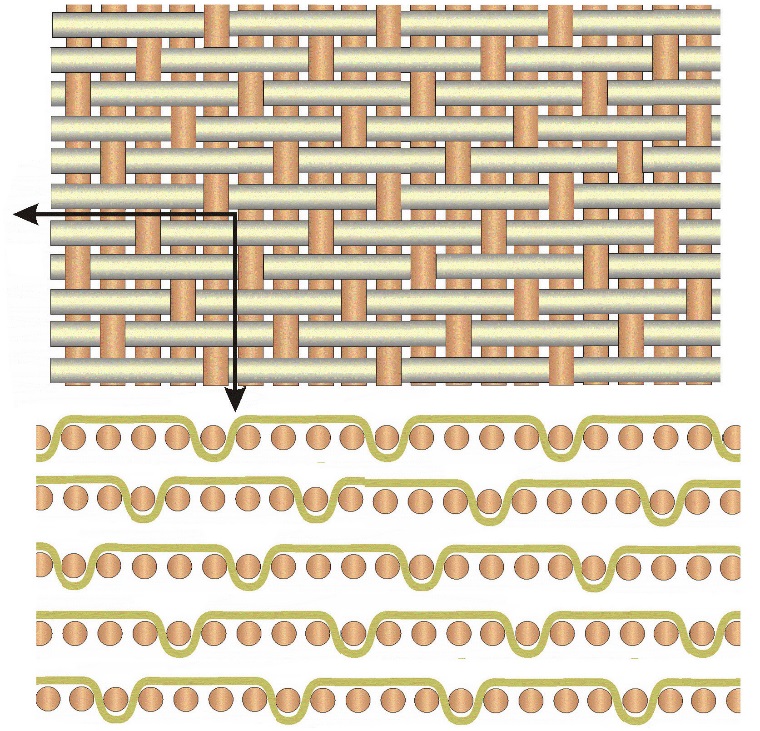 САТИНОВОЕ
ВИДЫ
ПЕРЕПЛЕТЕНИЙ
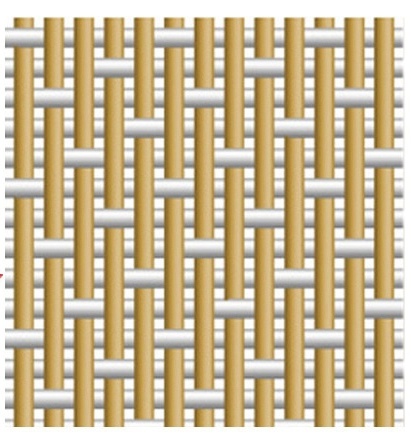 АТЛАСНОЕ
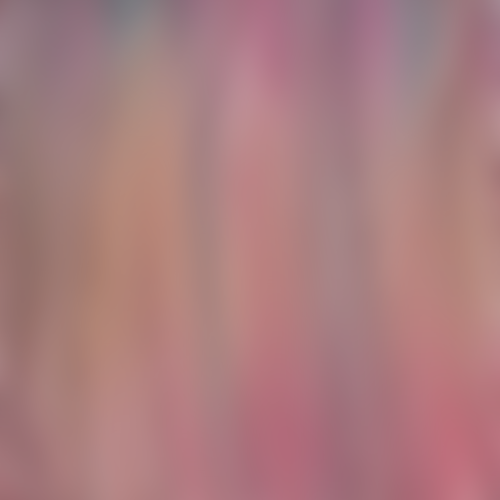 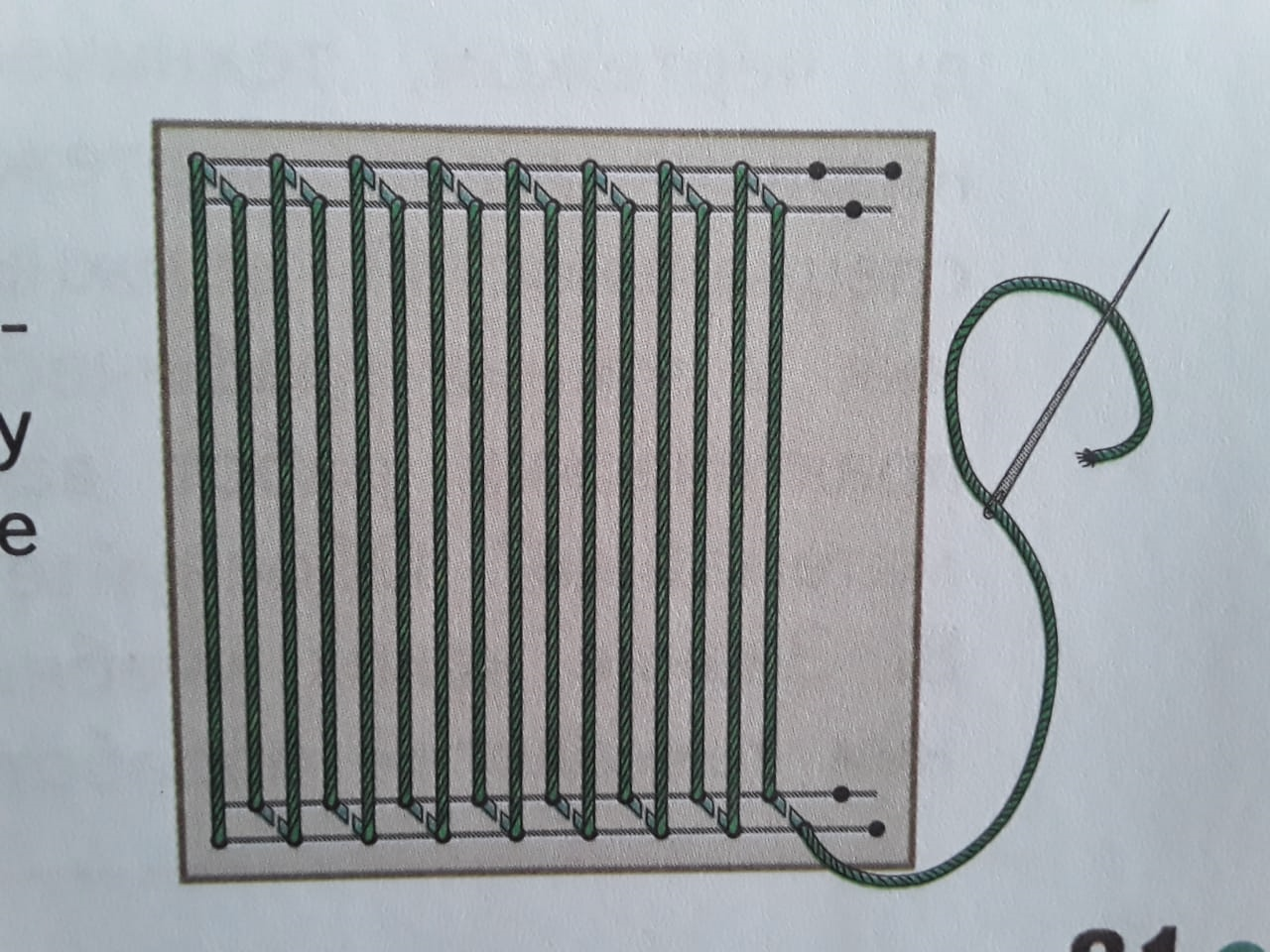 ПРАКТИЧЕСКАЯ РАБОТА
Изготовить модель ткацкого станка по своему чертежу.
Выполнить образец полотняного переплетения.
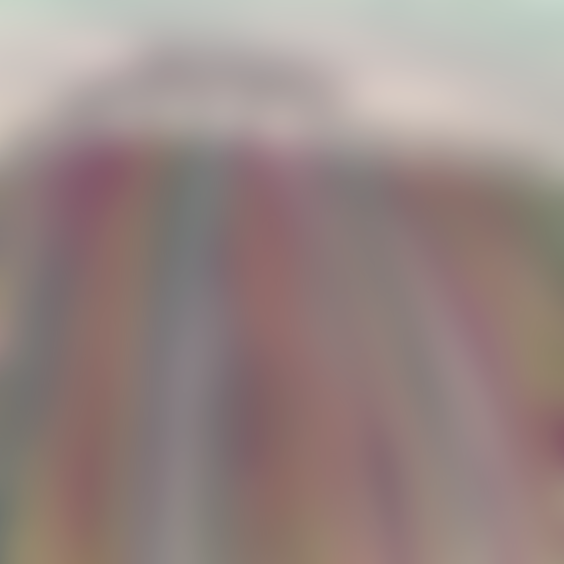 РУЧНОЕ ТКАЧЕСТВО
5 КЛАСС
5 КЛАСС
ЖЕЛАЮ ВАМ УДАЧИ В ВАШЕЙ ТВОРЧЕСКОЙ РАБОТЕ!